Солнечный парус компании L’Garde.
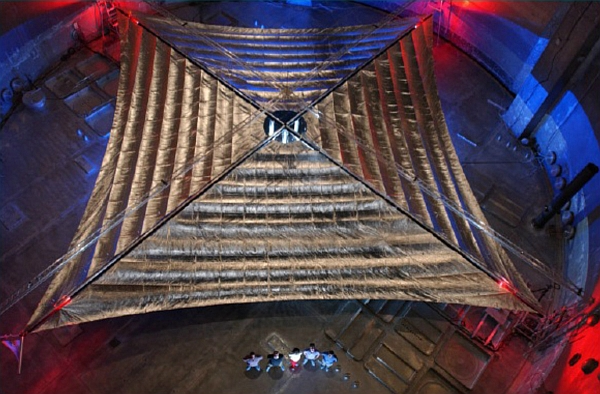 его можно будет использовать в качестве очень точного орбитального датчика солнечного ветра, а также сборщика космического мусора.
Космос манит и зовет 
Все человечество в полет. 
Мечтают в космос полететь 
И взрослые и дети 
Осуществится пусть мечта 
На всем огромном свете. 
Космические корабли на старт отправьте быстро 
И пусть приветствует Галактика космических туристов!
Космический отель
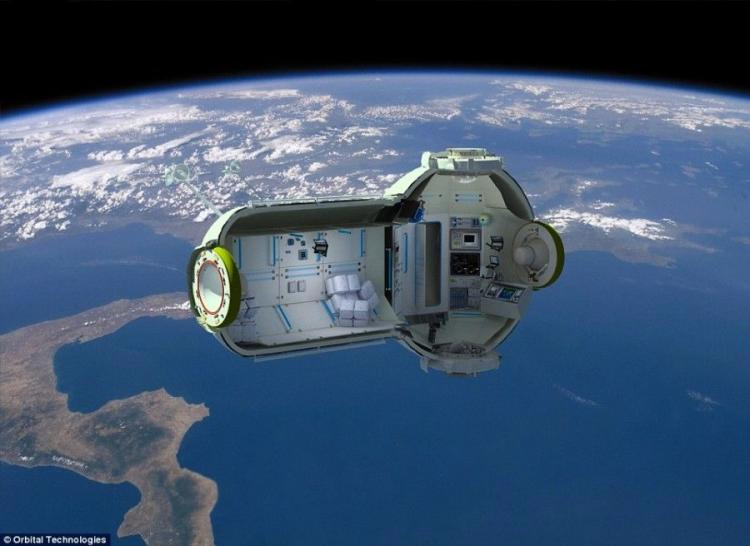 Частная российская компания, занимающаяся космическими исследованиями, заявила о своем намерении создать отель на расстоянии 217 миль над Землей в открытом космосе.
Компания «Орбитальные технологии» подтверждает, что Космический Отель может быть открыт уже в 2016 году. В Коммерческой Космической Станции (CSS), так планируют назвать внеземную гостиницу предусмотрена комната для семи космических туристов из иллюминаторов которой будет открываться неповторимый и захватывающий вид на Землю.
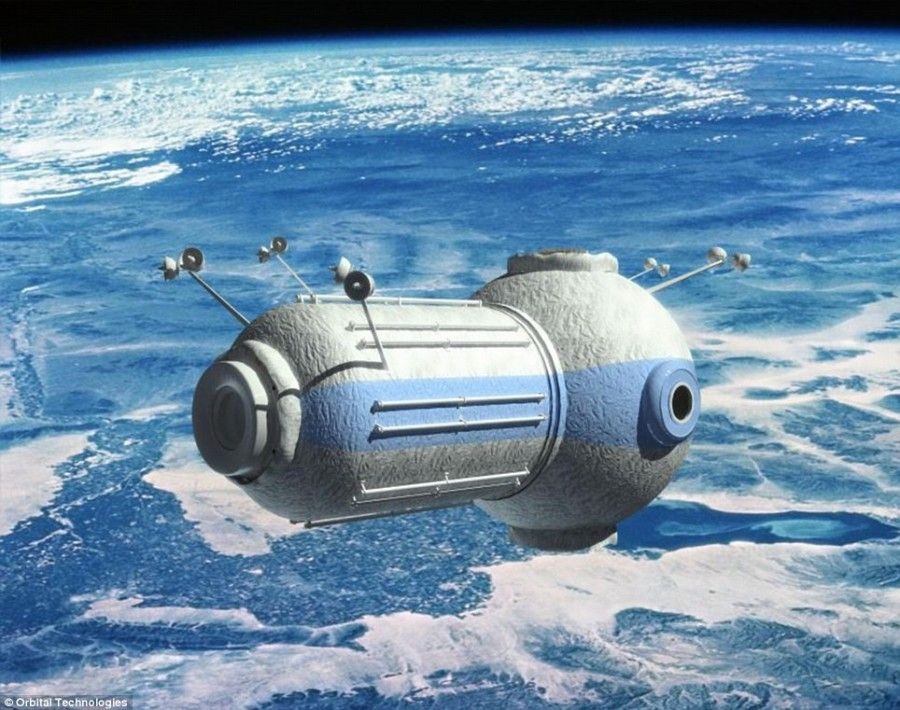 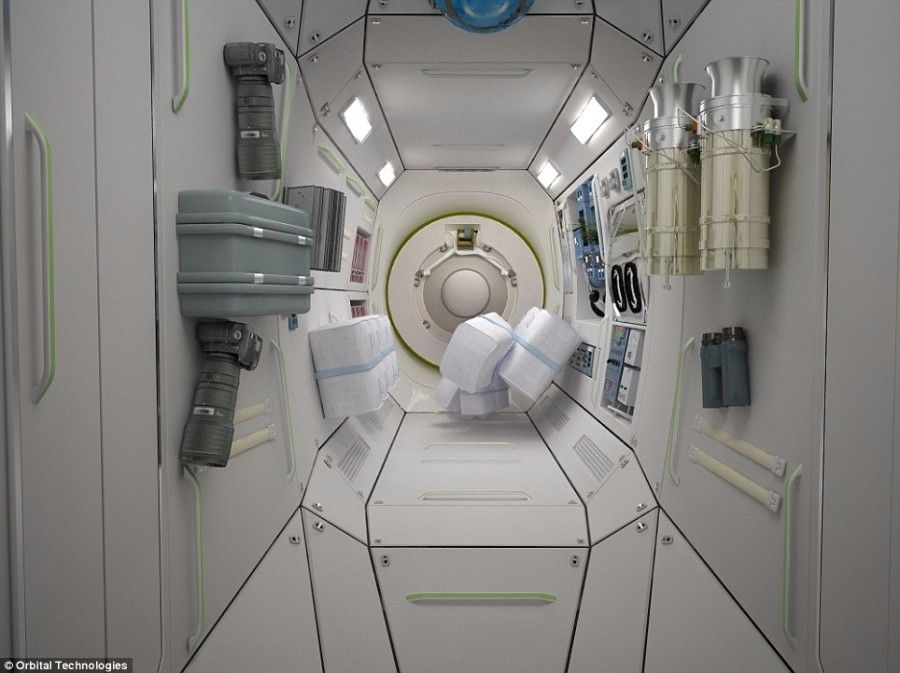 Пятидневное пребывание в космосе не будет дешевым, предполагается, что стоимость перелета составит около 410 000 $ и 165 000 $ за каждые два дня пребывания в космическом отеле.
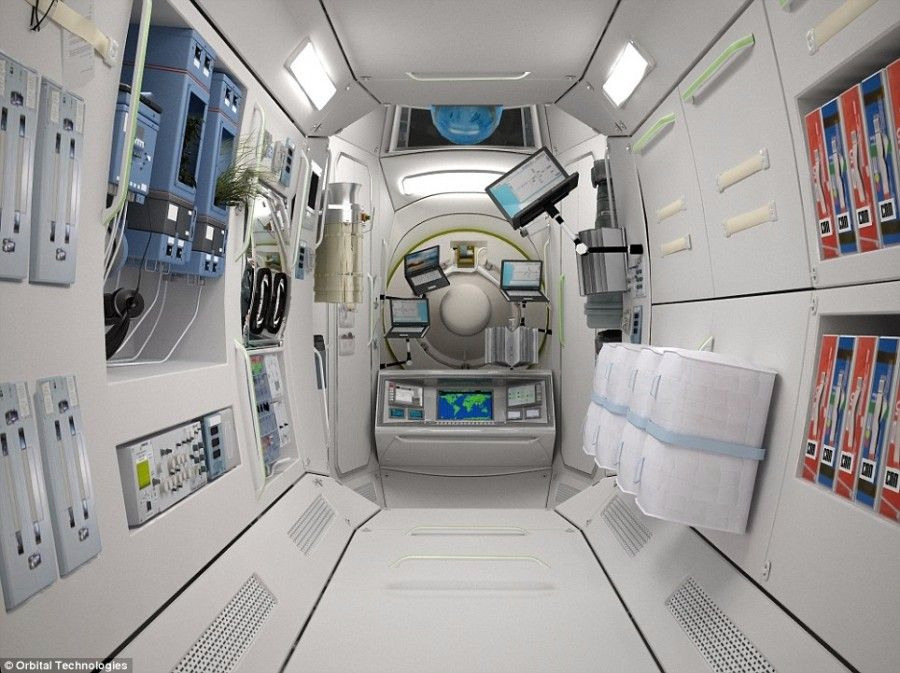 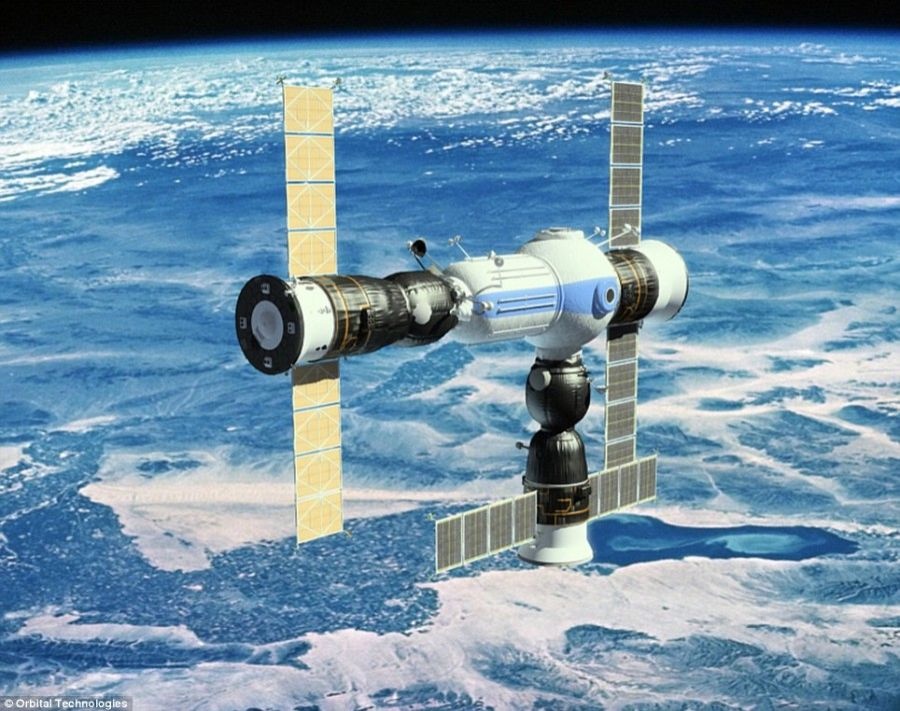